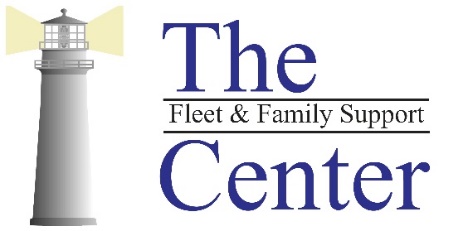 Updated JULY 2023
01
SkillBridge Overview
02
Policy
03
Get Started
04
Industry Partners/Employers
06
05
Program Challenges
AGENDA
How to Apply
SkillBridge Overview
An opportunity for eligible service members, with proper Commander approval, to participate in an authorized SkillBridge training program before separation. 

Training is available at little to no cost to participants
Service members receive service pay and benefits
High probability of post-experiential placement
Veterans and Military Spouses may be eligible to participate in select programs when authorized by the Industry Partners/Employers
What is SkillBridge?
Policy
Are you ELIGIBLE to participate?

DODI 1322.29 Job Training, Employment Skills Training, Apprenticeships, and Internships (JTEST-AI) for Eligible Service Members (24 January 2014)
NAVADMIN 160/22 SkillBridge Employment Skills Training Program (2022)
NAVADMIN 064/23 SkillBridge Employment Skills Training Guidance Update (2023)
MARADMIN 350/18 SkillBridge Employment Training Program (2020)

Sampling of DoD and Service guidance available for reference in the resources section of the website.

Resources: https://skillbridge.osd.mil/resources.htm
NAVADMIN Requirements
Takeaway
Training normally occurs up to 120 days prior to separation 

Approval to complete a training post separation requires program consent, and Commander authorization
NAVY Participation Requirements
Have completed at least 180 days on active duty and are     expected to be discharged from active duty with an Honorable discharge, within 180 days of the date of commencement of participation in such program.
Separating or retiring
Open to all paygrades
Preference is for programs to be limited to NMT 120 days, but COs may still authorize up to 180 days

Be separating from the Navy and have sufficient time remaining under their contract to complete the program prior to established separation date. The intent of the program is for Sailors to complete the training while they are still on active duty. If a program extends past enlistment and is at an off-base location, COs may approve on a case-by-case basis;
Get Started
Are you ELIGIBLE to participate?
NAVADMIN 064/23 – Skillbridge Updates:
Sailors must register and apply for Skillbridge using the application portal.
https://myeducation.netc.navy.mil
Instructions can be found at: mynavyhr.navy.mil/career-management/transition/skillbridge/ 
Time allowed for program participation is now base on paygrade as follows:
Takeaway
Must occur PRIOR to terminal leave/permissive TDY
NAVADMIN Requirements
Takeaway
Training normally occurs up to 120 days* prior to separation 

Approval to complete a training post separation requires program consent, and Commander authorization
NAVY Participation Requirements
Have completed at least 180 days on active duty and are     expected to be discharged from active duty with an Honorable discharge, within 180 days of the date of commencement of participation in such program.
Separating or retiring
Open to all paygrades
Preference is for programs to be limited to NMT 120 days, but COs may still authorize up to 180 days

Be separating from the Navy and have sufficient time remaining under their contract to complete the program prior to established separation date. The intent of the program is for Sailors to complete the training while they are still on active duty. If a program extends past enlistment and is at an off-base location, COs may approve on a case-by-case basis;
* Refer to NAVADMIN 064/23
NAVADMIN Requirements
Takeaway
Passed PRT

Recommended for advancement on Eval.

All TAP requirements must be completed before training commences
NAVY Participation Eligibility
Successfully passed most recent physical fitness 
Assessment

Recommended for advancement or promotion and
retention on most recent evaluation or fitness report

Completed Transition Assistance Program (TAP)
NAVADMIN Requirements
Takeaway
Ethics Training

Participate in ONE training program up to 180 days prior to separation
NAVY Participation Eligibility
Have attended an ethics brief or completed a DoD approved ethics training presentation within the last 12 months from the start date of the skills training program 

Have not previously completed, currently participating in, or had participation terminated from an employment skills training program.




Ethics Brief: https://skillbridge.osd.mil/docs/SkillBridge-Program-Participant-Ethics-Brief-V2.pptx
Get Started
Explore AUTHORIZED Programs

Training opportunities require initial DOD authorization / OSD-signed MOU
Once authorized, training will eventually be promoted on DoD SkillBridge website
Note: Until training appears on the website, request a copy of the OSD-signed MOU from the training provider that you are communicating with

DoD SkillBridge Locations: https://skillbridge.osd.mil/locations.htm 
Authorized SkillBridge Organizations: https://skillbridge.osd.mil/organizations.htm
[Speaker Notes: From this slide, go to live tutorial of the DoD SkillBridge website.  Preview sections outlined on the How To Navigate the DoD SkillBridge Website Handout associated with this training.  The idea here is to aid Sailor in navigating the program by helping them to understand how to reference all applicable information on the website, to include programs listed and information associated with outreach.  When you have reviewed all applicable sections, and are ready to discuss how a vendor may seek DoD approval to participate in SkillBridge, you can either do a live review of the Industry Partner/Employer tab on the website, or come back to the ppt and discuss the process using the next slide.]
Home Page
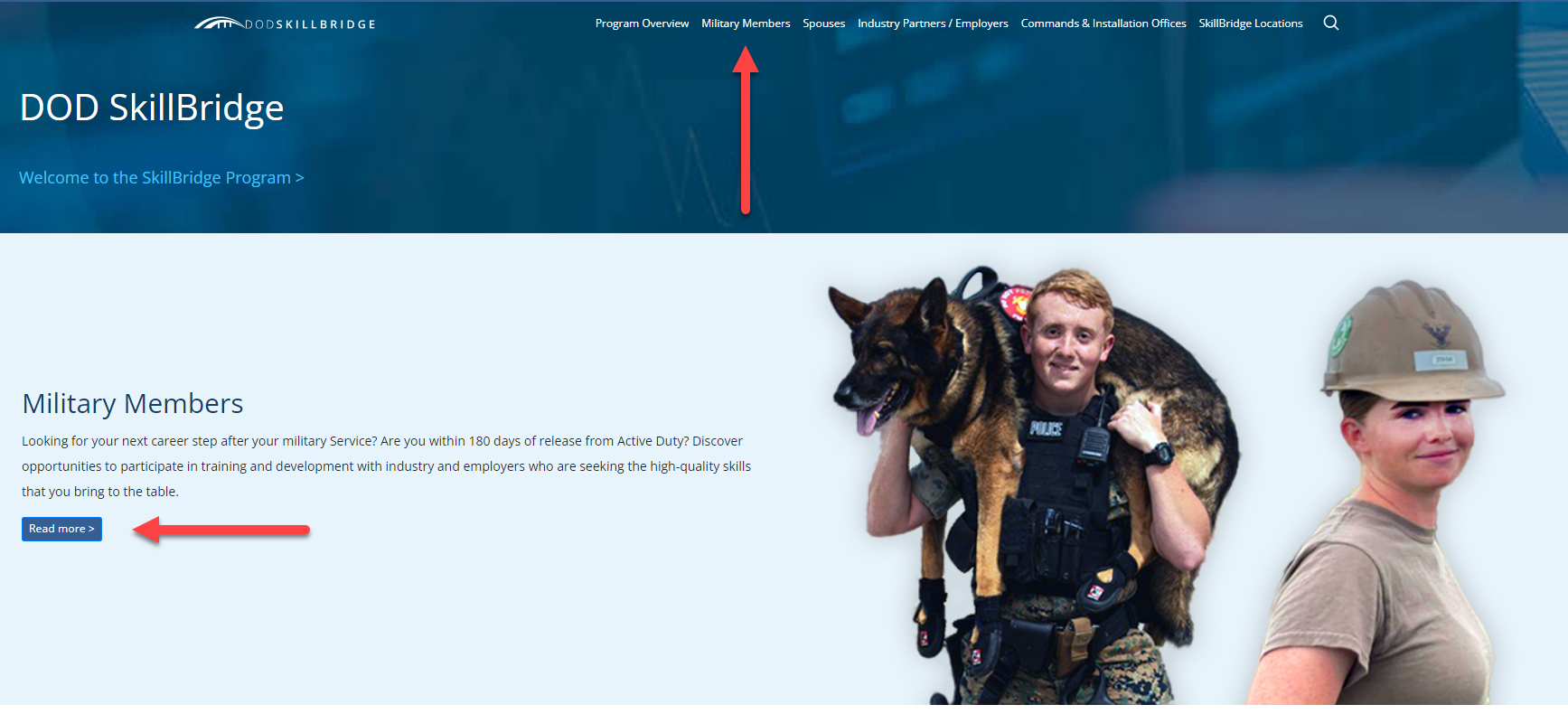 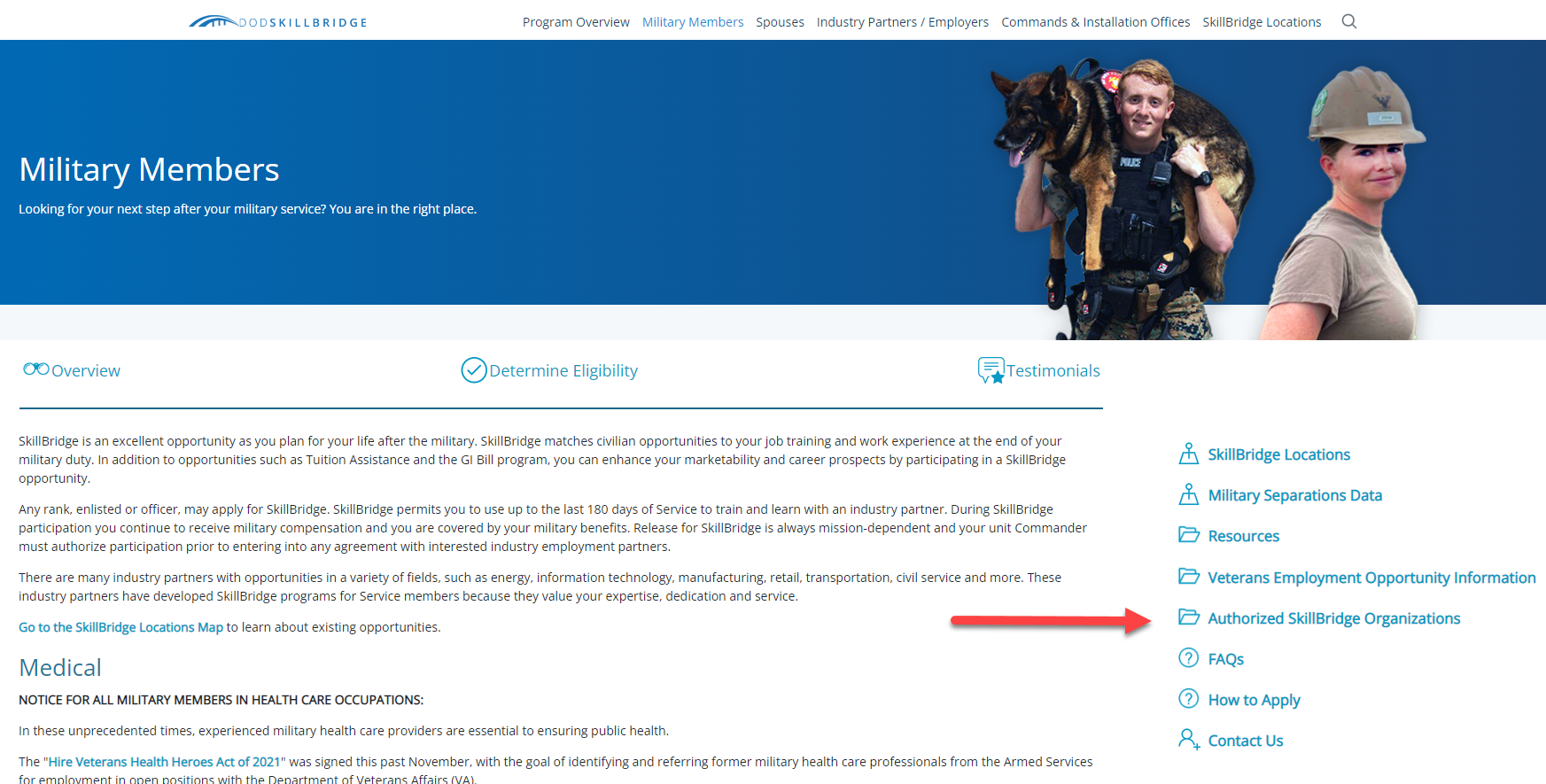 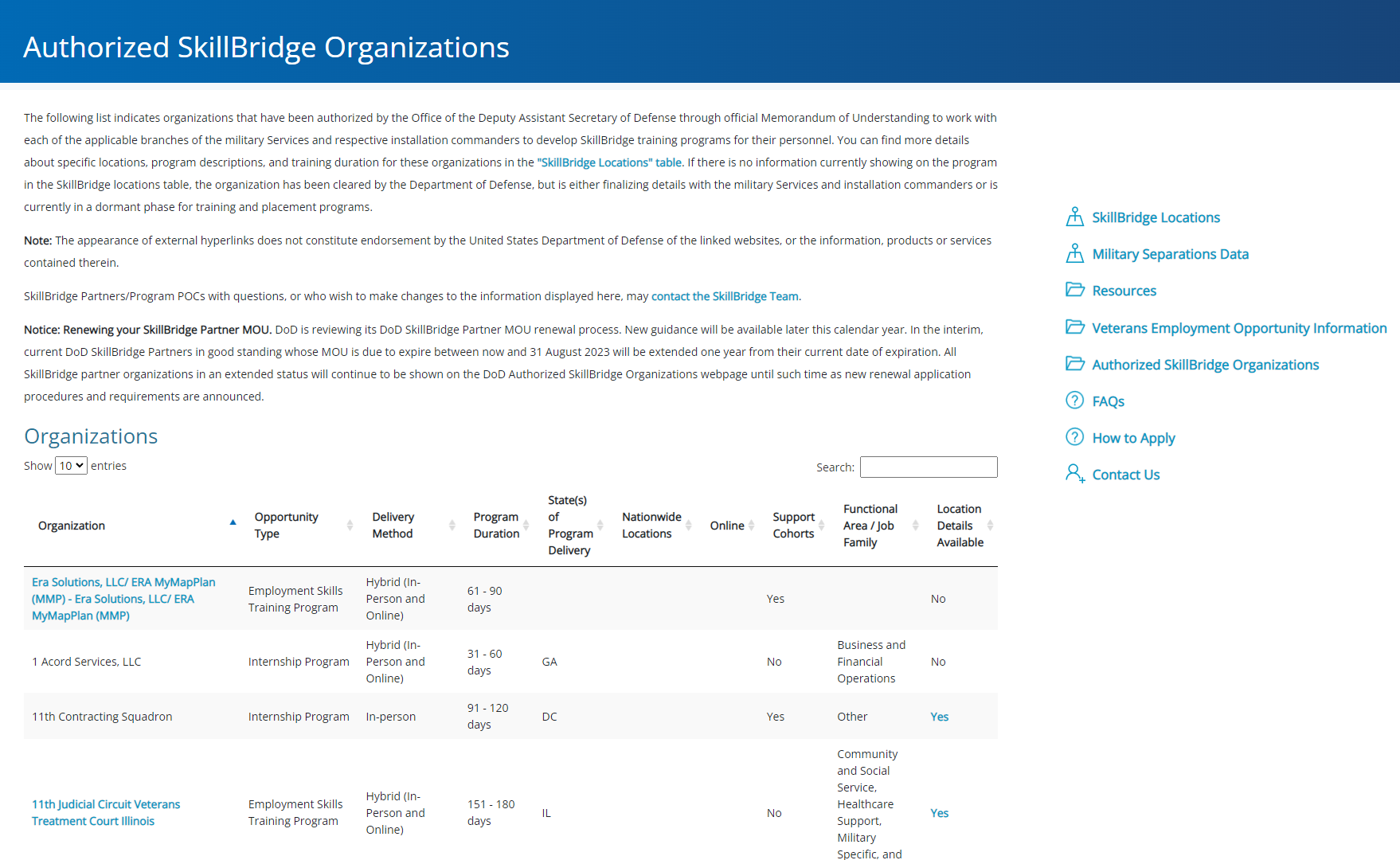 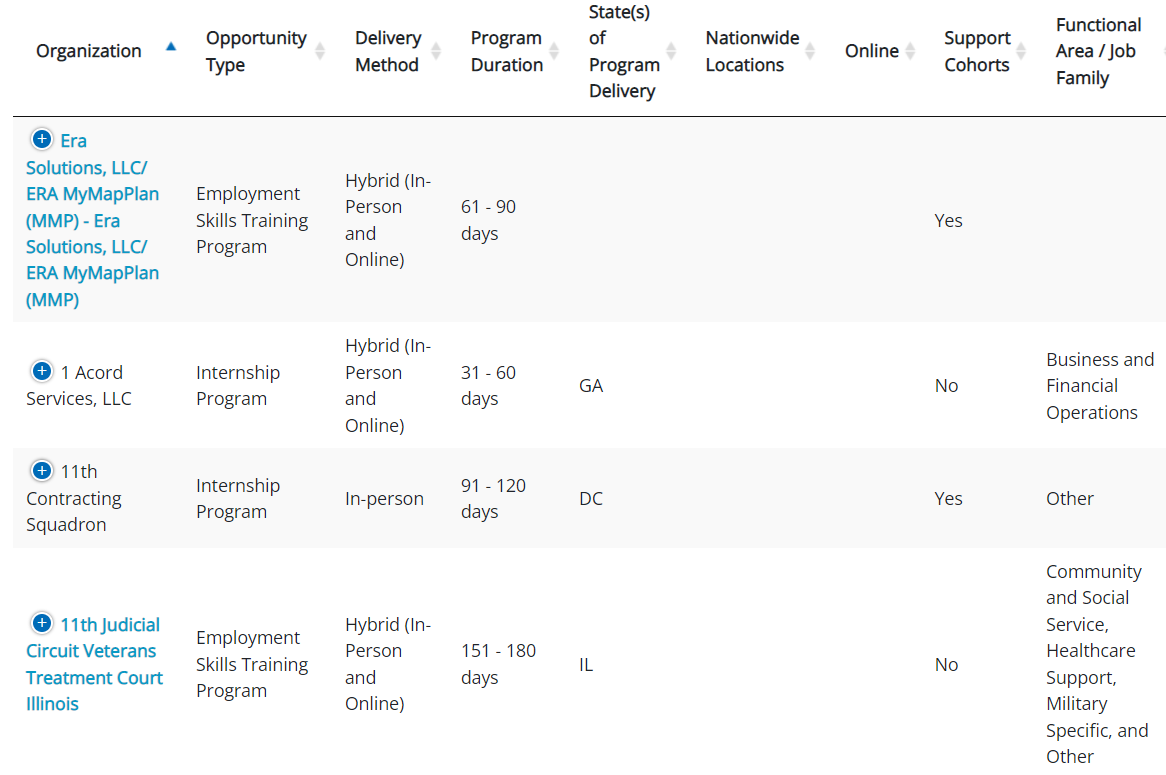 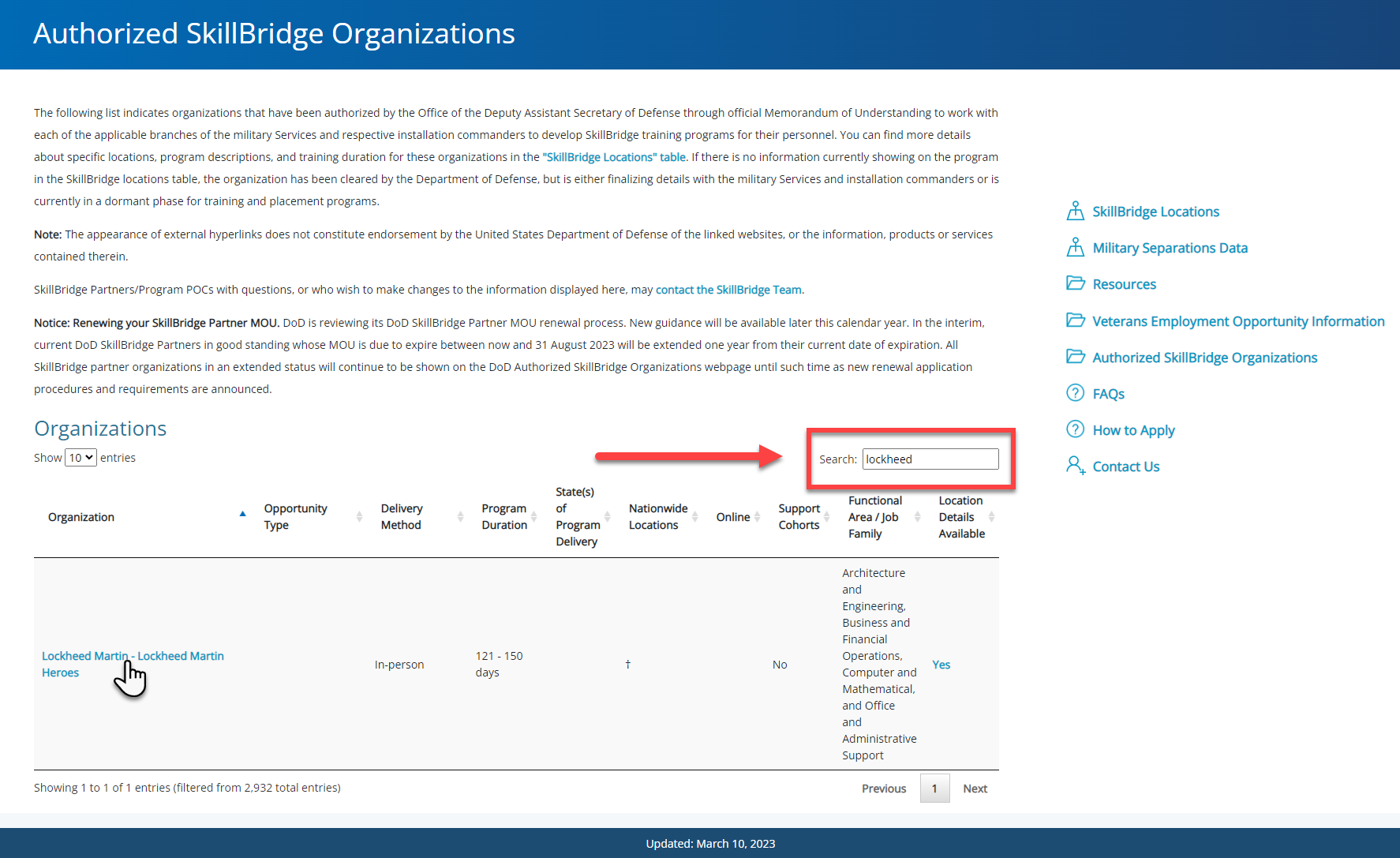 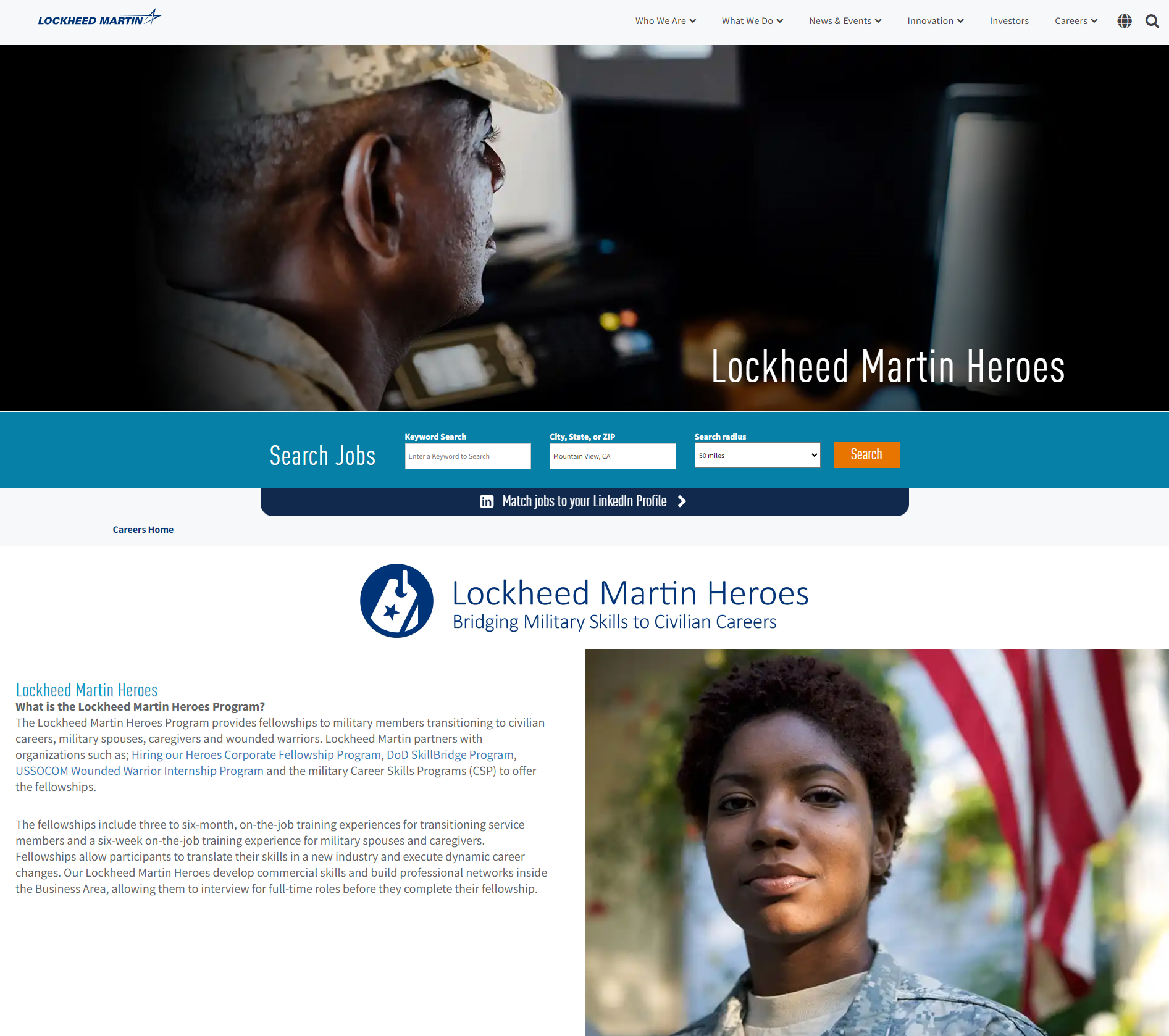 CompanyHome Page
Program Details
 Length of Program
 Contact Information
 How to Apply
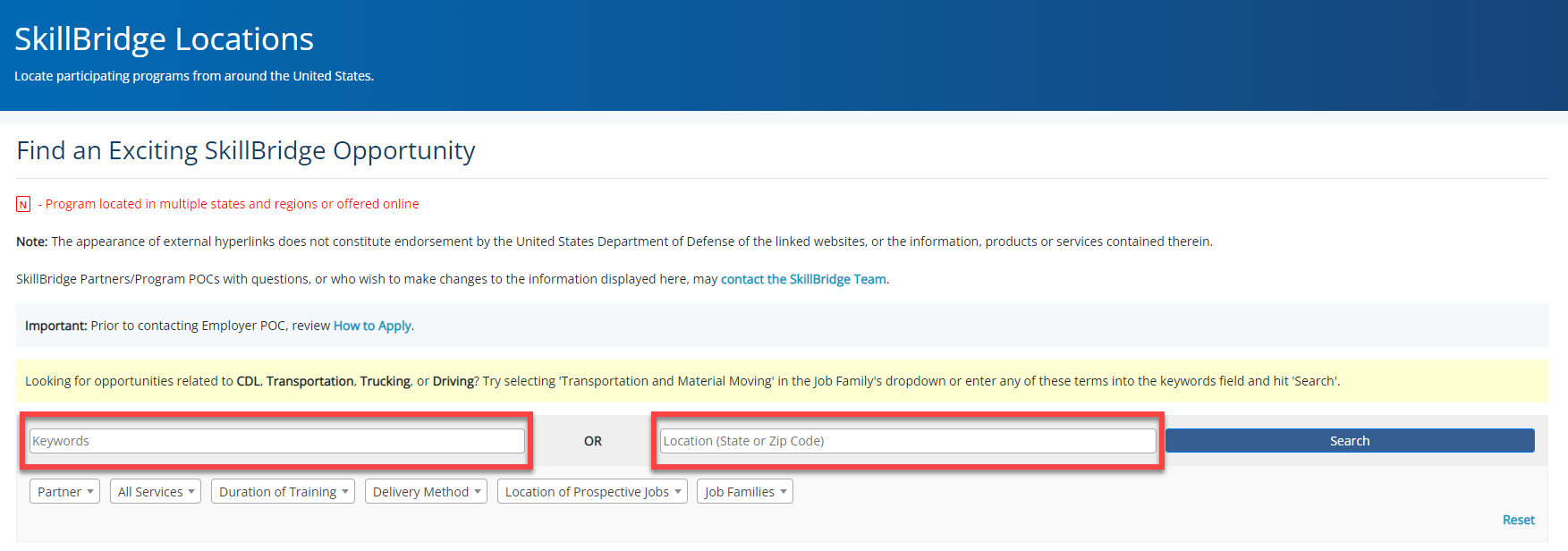 Search by –
 Keyword
 Location (State or Zip Code)
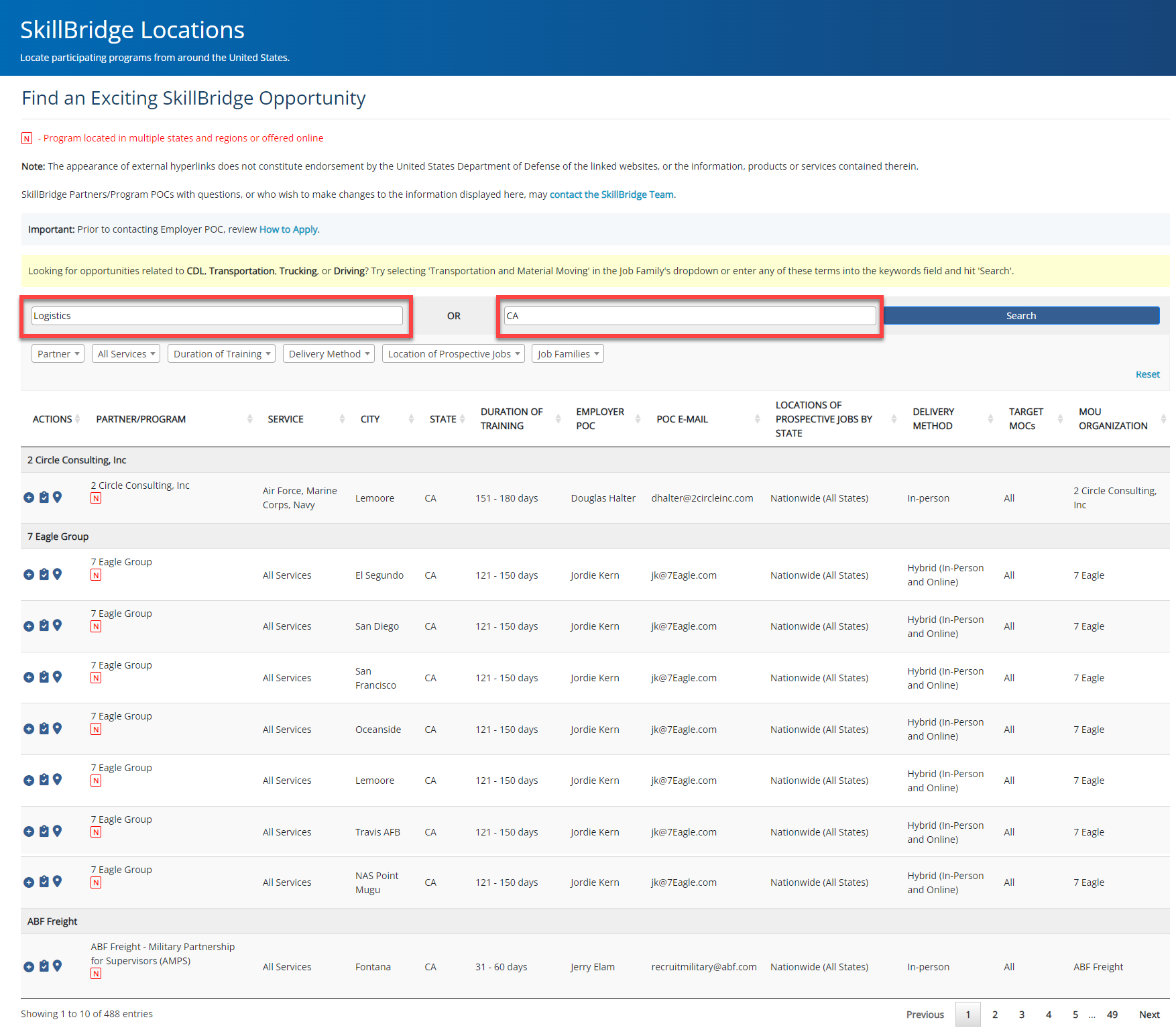 Search ByKeyword and State
Displays all logistics programs in the state of CA
Using Google
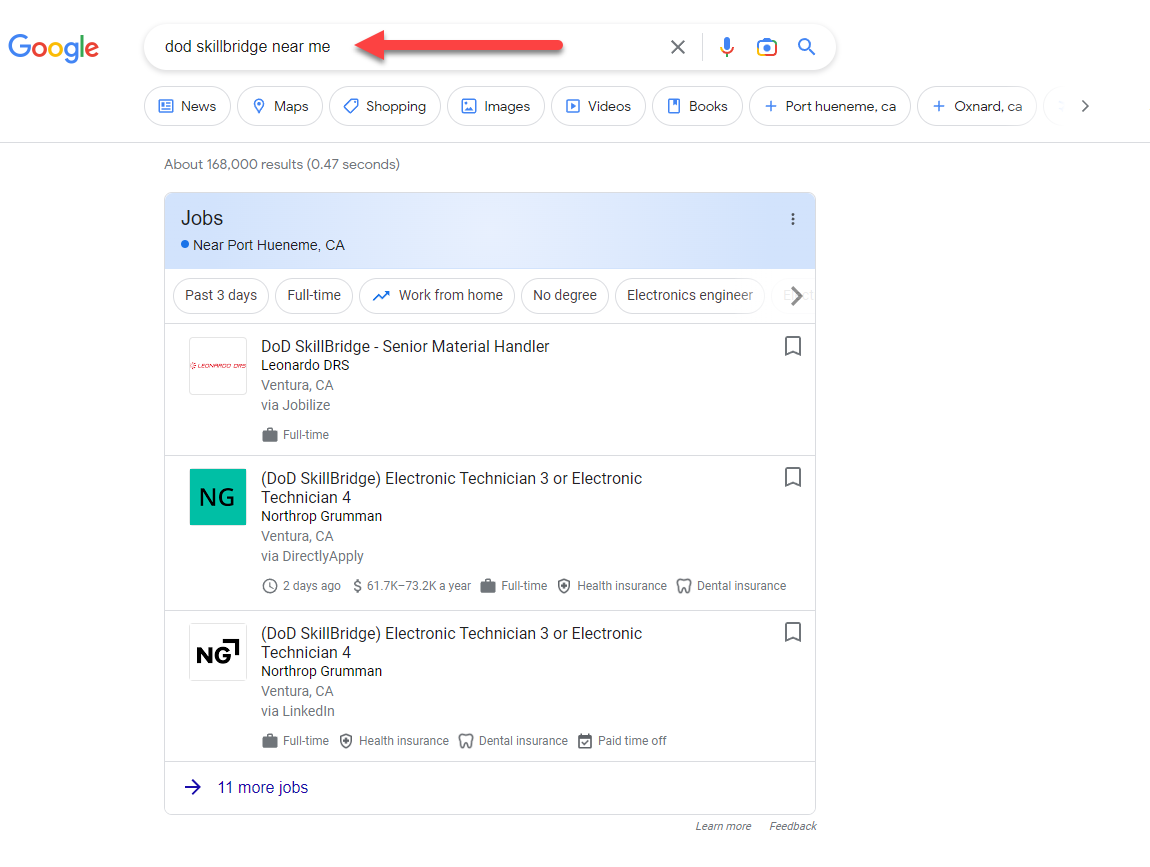 Training Authorization
How to Participate – For Industry Partners/Employers
SkillBridge Provider Handbook 

Step 1: Identify if your opportunity could serve as a successful SkillBridge program 
Step 2: Learn about/prepare for the application process
Step 3: Self-nominate your organization as SkillBridge or “Career Skills” Program 
Step 4: Keep in touch 
Step 5: (If approved) Remain engaged 

Reviewing applications can take up to 45 days and may require potential Providers to answer questions from the DoD and/or Service representatives. Allow for upwards of 60-90 days total processing time from initiation to determination.

Resources: https://skillbridge.osd.mil/resources.htm 
Industry Partners/Employers: https://skillbridge.osd.mil/industry-employers.htm
[Speaker Notes: SkillBridge Provider Handbook now available for Industry Partners/Employers to reference in the resources section on the DoD SkillBridge website.]
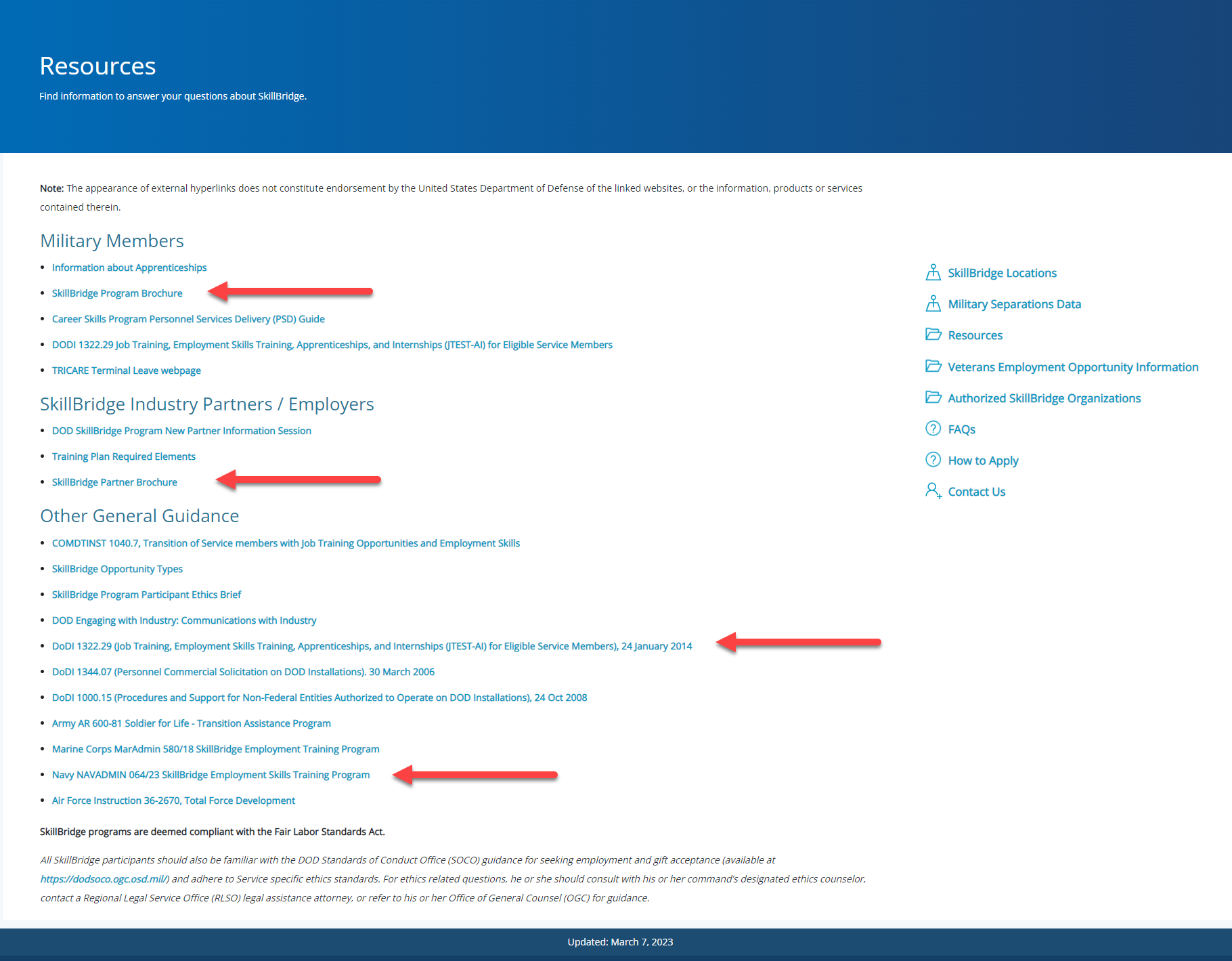 How To Apply
Each Navy command establishes local SkillBridge participation procedures. At minimum Sailors are required to:
Review DoD Instruction 1322.29 and NAVADMIN 160/22 policy documents on the Resources page of the DoD SkillBridge website to ensure you meet minimum eligibility requirements.
Explore authorized SkillBridge program information listed on the SkillBridge Locations page of the DoD SkillBridge website.
Directly contact SkillBridge Employer POCs to further inquire about specific program details and enrollment forms.
Register with OPNAV SkillBridge Registrar no earlier than 365 days before the expected date of separation.
Maintain a copy of approval documentation signed by your unit commander in personal files for reference as necessary and provide a copy to the Employer POC for review and final acceptance as appropriate. 
Contact the Transition Office (Fleet and Family Support Center) at your base for additional transition assistance support.
Skillbridge participants must make weekly contact with their command point of contact for personnel accountability.  Failure to maintain weekly contact may result in program termination and return to command at service member's expense. 

How To Apply: https://skillbridge.osd.mil/how-to-apply.htm
Command Approval
Consult with command representative for routing protocol of special request chit to obtain unit commander approval.
Assemble your SkillBridge request package.  At minimum include:
Copy of Current Policy 
Proof of Eligibility (Participant eligibility as outlined in current policy) 
Proof of Training Program Authorization (DoD SkillBridge website screenshot, or OSD signed MOU) 
Program Enrollment or Pre-Enrollment Forms (as required)
Email response from OPNAV
Special Request Chit
Once approved, provide proof of command authorization (signed request chit and/or any required program enrollment forms) back to the training provider, and proceed with any additional enrollment requirements.
Command update FLTMPS with Sailors approval/participation OR notify OPNAV of non approval. 
(Can not update FLTMPS until the actual program start date.)
Obtain any required permissive TAD/TDY orders from you command, prior to training commencement
Command and CO Responsibilities
Commands should establish a formal process to assess the impact of SkillBridge participation on mission readiness
Commands shall not implement any additional restrictions on participation based on such criteria as rank/grade, education, skills, length of service, etc.
SkillBridge participation need not align with the Sailors military skill set
Review impact on Special & Incentive pay and mission readiness
COs may only approve SkillBridge requests from Sailors possessing acknowledgment of registration from the OPNAV SkillBridge Registrar.
Command and CO Responsibilities continued
Ultimate approval rests with CO/OIC (O-4 or above) with NJP authority
This authority may NOT be delegated
Commanders may rescind approval and recall Sailors
Designate a command point of contact for the Skillbridge participant and track weekly contact.
The command should notify the OPNAV SkillBridge Registrar of any Sailor who does not receive approval, and OPNAV will remove the Sailor from the database.
Commands must report the commencement of SkillBridge programs in FLTMPS
Command issues TDY orders
Program Challenges
Command OPTEMPO
Challenging for OCONUS Sailors
Terminal leave
Pending Medical Separations are not authorized
SkillBridge Provider approval delay
01
SkillBridge Overview
02
Policy
03
Get Started
04
Industry Partners/Employers
06
05
Program Challenges
REVIEW
How to Apply
Follow-up
Contact your local Fleet and Family Support Center (FFSC) for assistance with completing TAP requirements, and for any additional employment support.
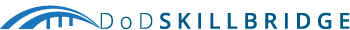 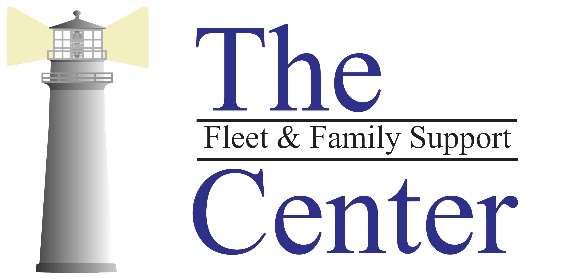